IES ANTONIO BUERO VALLEJO
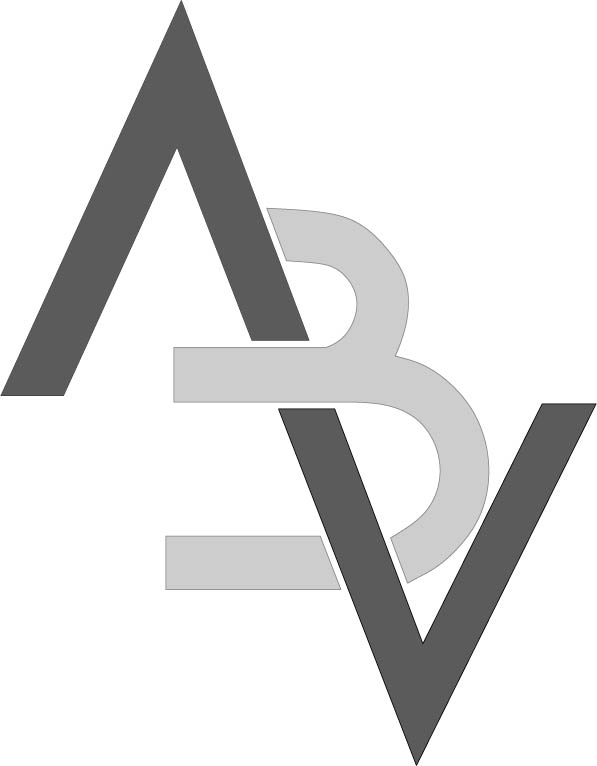 CURSO 2020-21
ACTUACIONES FRENTE A PANDEMIA COVID-19
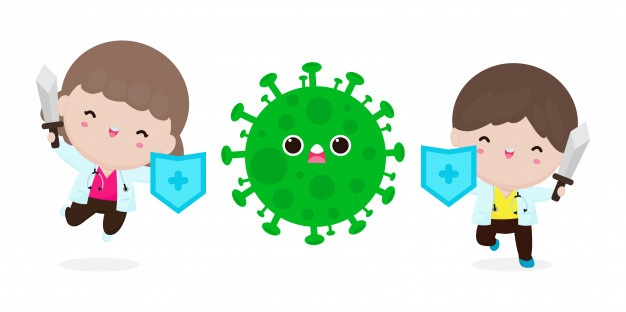 Enseñanza presencial


Plan de contingencia:

     - Evaluación y reordenación de los espacios

     - Horarios adaptados a la nueva situación

     - Adopción de medidas higiénico- sanitarias en el centro


Incidencia mínima en los contagios
PROYECTO EDUCATIVO DEL CENTRO
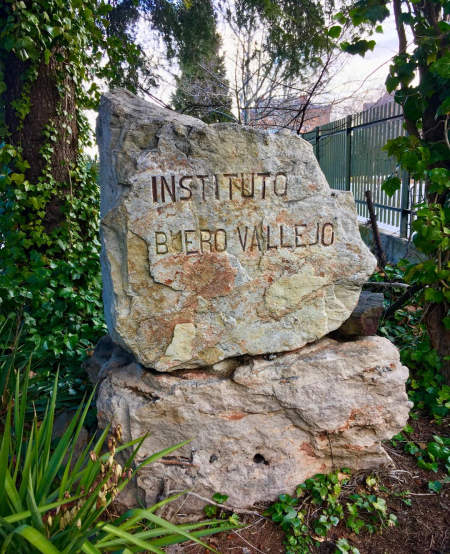 Programa bilingüe


Programas de éxito educativo


Plan de convivencia: alumnos ayudantes y mediación


Proyecto escolar saludable


Buero científico, cultural y solidario
PROGRAMAS DE ÉXITO EDUCATIVO
Apoyo al alumnado de ESO en las materias de Lengua y Matemáticas
Refuerza-T
Ilusiona-T
Titula-S
Atención más personalizada por parte del profesorado hacia sus alumnos/as


Refuerzo a los alumnos/as que presenten mayores dificultades


Mejora de los resultados académicos
PROYECTOS ERASMUS +
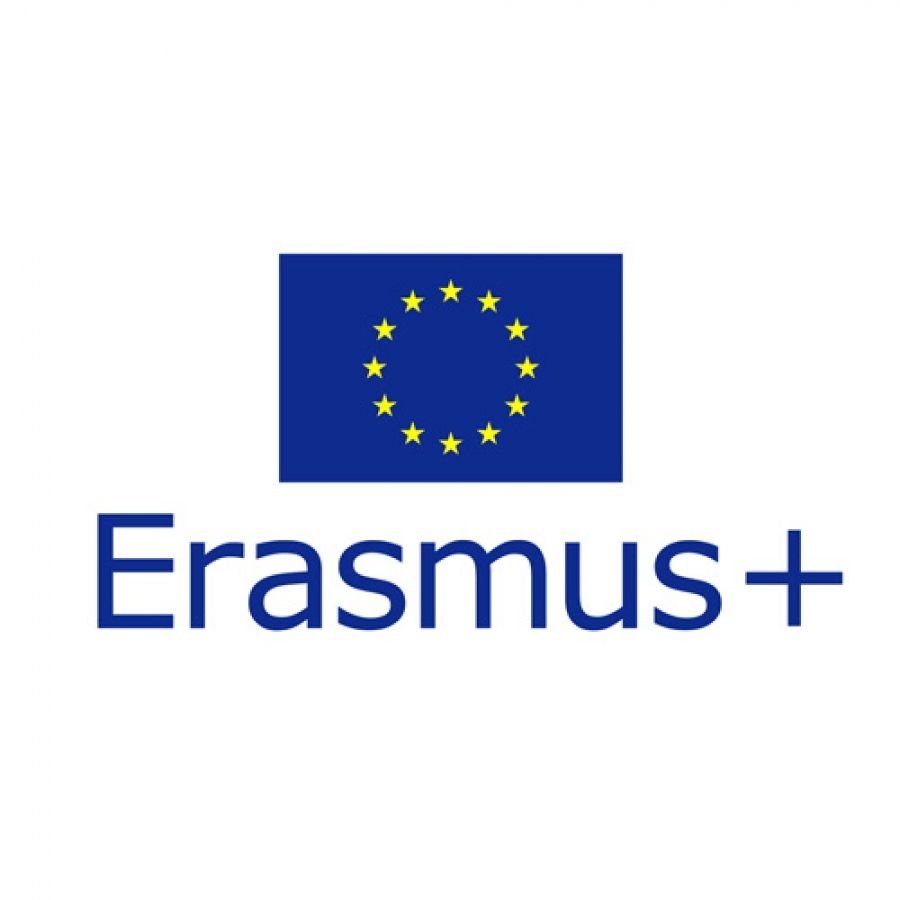 Fomentan la difusión de conocimientos y experiencias con centros extranjeros


Tres proyectos internacionales de intercambio de estudiantes


Potencian las perspectivas laborales del alumnado
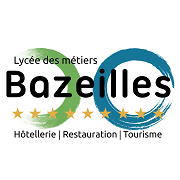 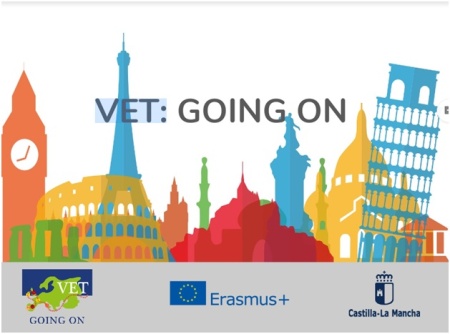 BUERO CIENTÍFICO-TECNOLÓGICO
Celebración del Día de la Ciencia en el Buero Vallejo

Talleres científicos y conferencias en el centro

Competiciones electrónicas y ferias tecnológicas
 
Prácticas en laboratorios de Física, Química y Biología
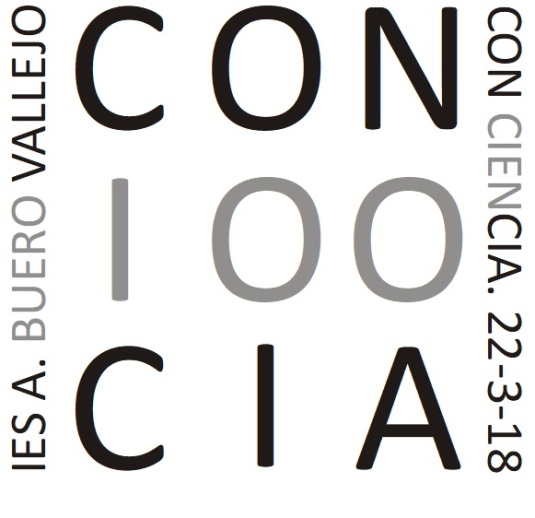 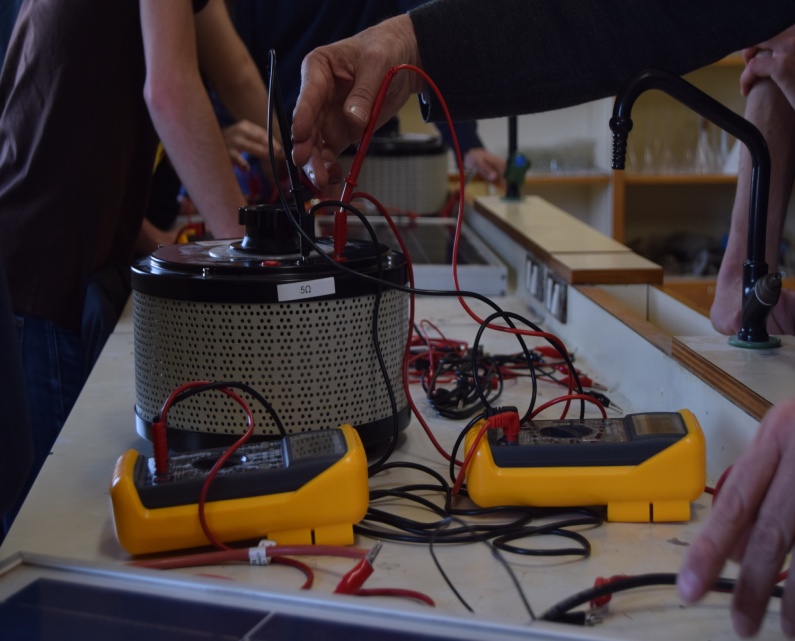 Desarrollo proyectos tecnológicos:

     - Aplicaciones técnicas para móviles

     - Vehículos control remoto con Arduino
PROYECTO ESCOLAR SALUDABLE
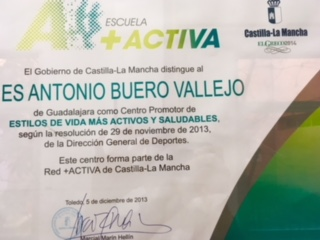 Competiciones deportivas internas

Actividades complementarias en la naturaleza 

Hábitos de vida saludables
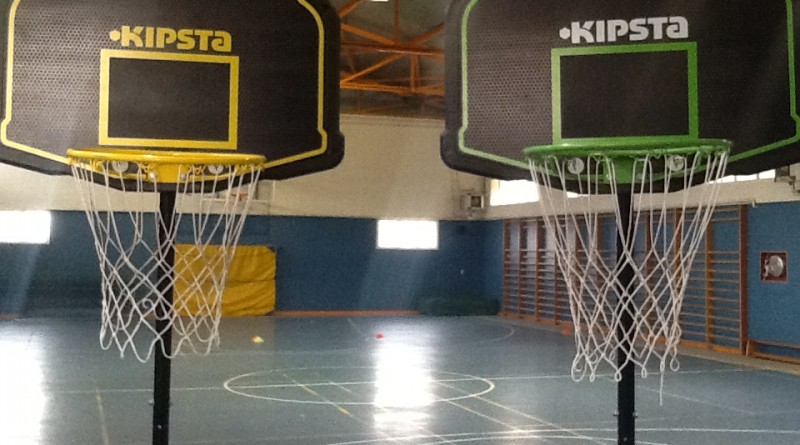 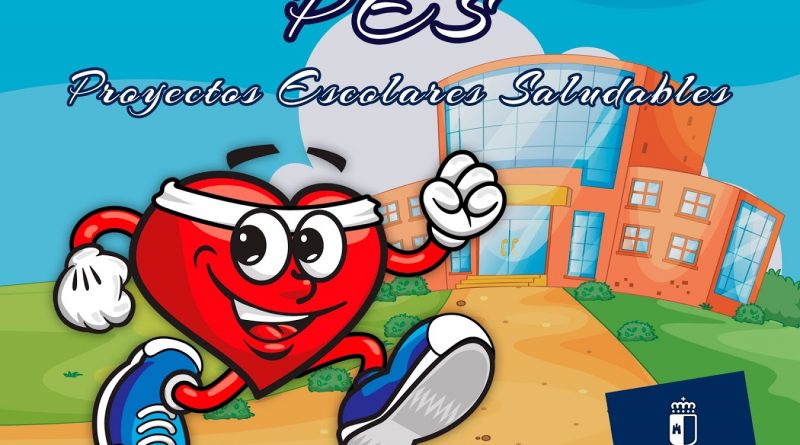 ESCUELA DE HOSTELERIA
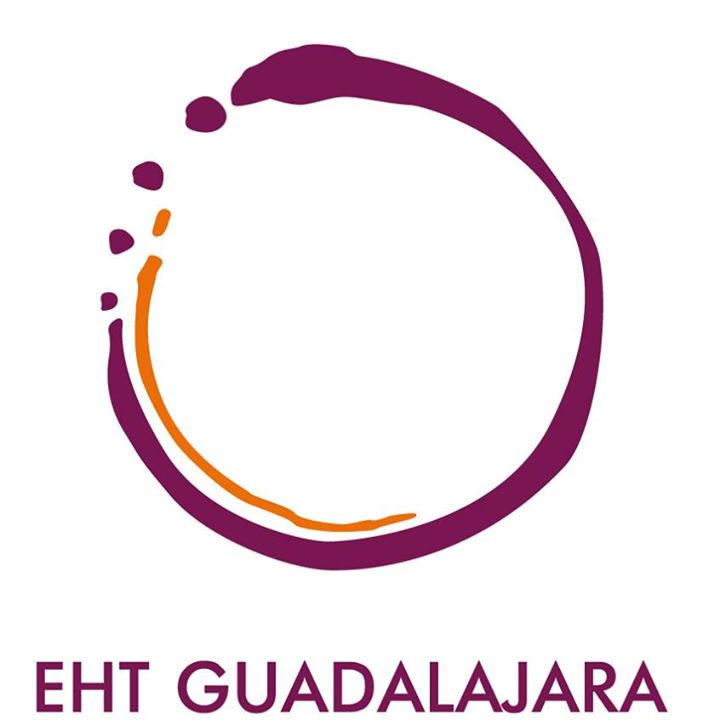 Ciclos formativos de grado medio y superior:
       -  CFGS Agencia de Viajes
       -  CFGS Dirección de Cocina
       -  CFGM Cocina y Gastronomía
       -  CFGM Restauración

Alto índice de inserción laboral

Intercambios con Escuelas de Hostelería Europeas: Austria y Francia
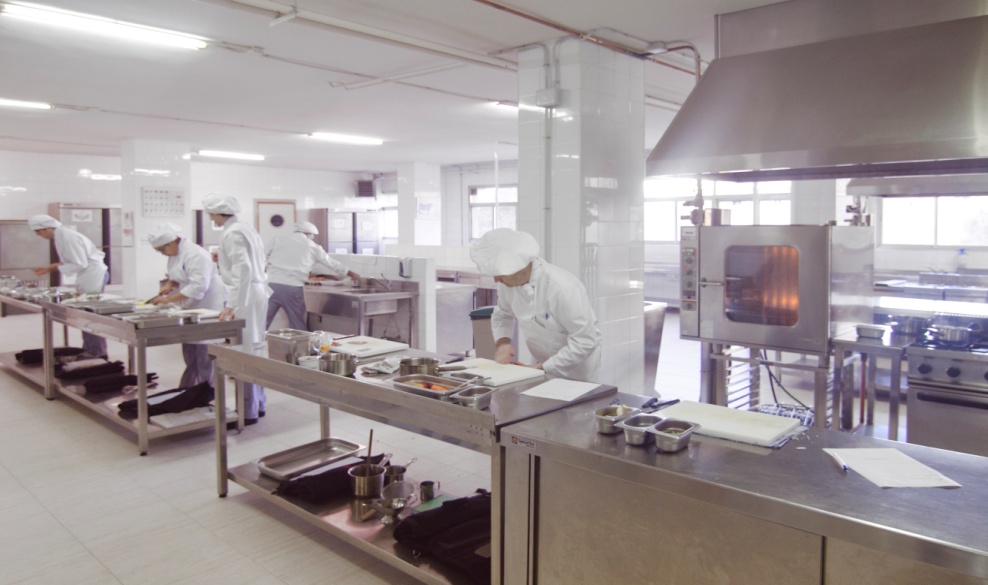 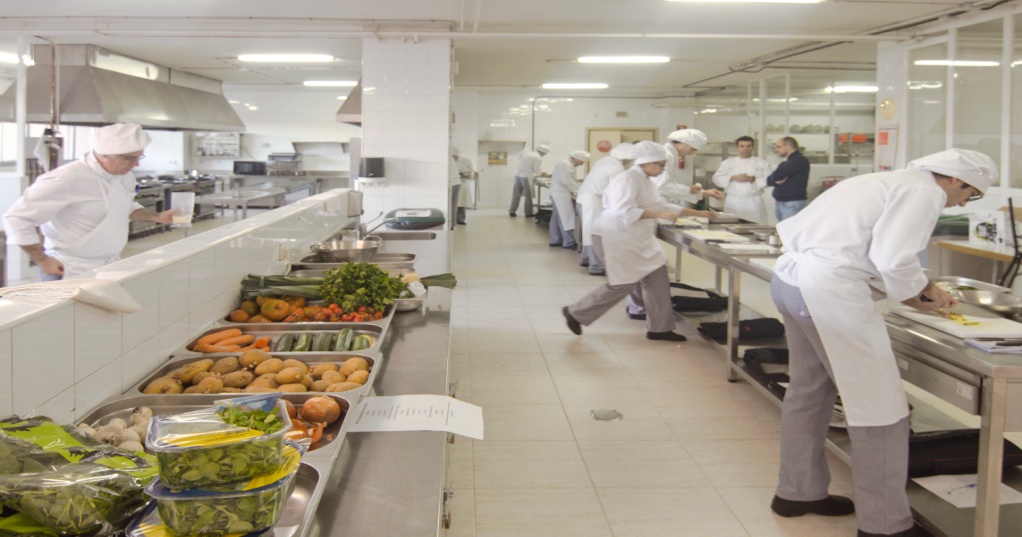 BUERO CULTURAL
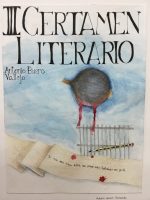 Taller de Teatro

Certamen Literario Antonio Buero Vallejo

Olimpiada Matemática, Geológica y Filosófica

Visitas guiadas museos y exposiciones

Celebración de efemérides: día de la poesía, la paz, el libro…
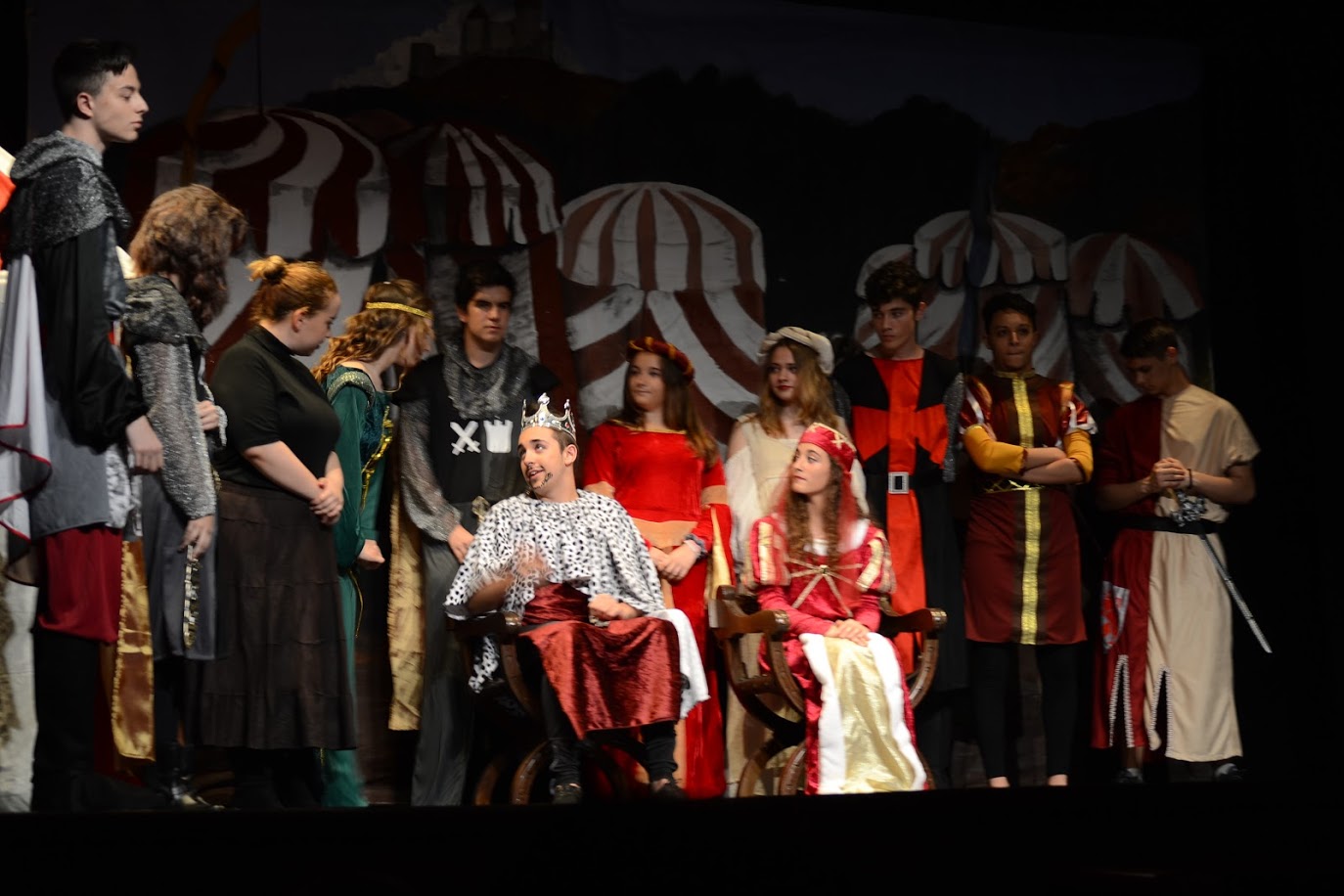 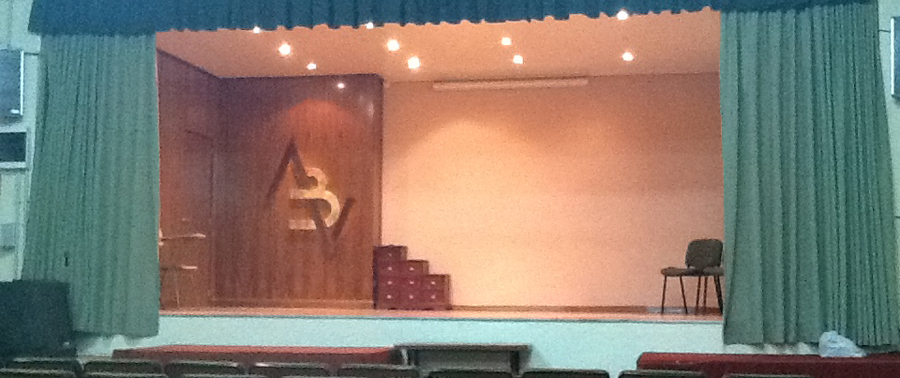 BUERO SOLIDARIO
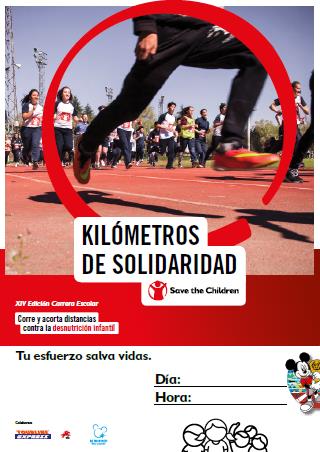 Recogida de Ropa y Alimentos

Participación en el Día del Voluntariado

Realización de carreras solidarias

Colaboración con Organizaciones Solidarias
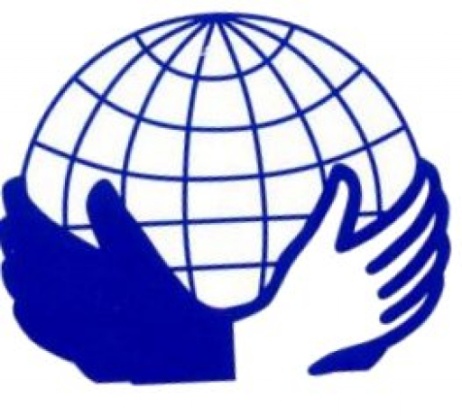 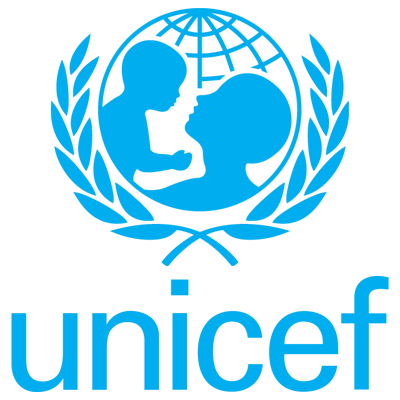 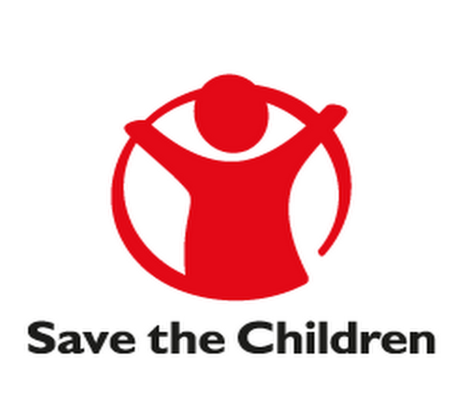 PRINCIPIOS EDUCATIVOS DEL CENTRO EN LOS QUE SE BASA EL PROCESO DE FORMACIÓN
FORMACIÓN INTEGRAL.
   Desarrollo de todas las competencias del alumno, 
   Se favorece la INTERDISCIPLINARIEDAD, la MOTIVACIÓN, el   PENSAMIENTO CREATIVO, y el ESPÍRITU CRÍTICO
   Se fomenta la AUTONOMÍA Y RESPONSABILIDAD PERSONAL 

EDUCACIÓN EMOCIONAL
   Favorecer el autoconocimiento personal
   EDUCACIÓN EN VALORES 
   EDUCACIÓN EN HABILIDADES SOCIALES, como la ASERTIVIDAD, la EMPATÍA, la ESCUCHA
PRINCIPIOS EDUCATIVOS DEL CENTRO EN LOS QUE SE BASA EL PROCESO DE FORMACIÓN
IGUALDAD DE OPORTUNIDADES. 
    Queremos garantizar una formación de calidad de forma equitativa para todo el alumnado independientemente de su género, situación personal, cultural económica o de discapacidad

PARTICIPACIÓN
    Sentirse una parte activa del instituto
    Se fomenta el trabajo en equipo
    Se programan actividades extraescolares y complementarias que contribuyan a completar la formación integral y  que requieren una participación activa del alumno

FORMACIÓN PERSONALIZADA BASADA EN LA CULTURA DEL ESFUERZO Y LA AUTODISCIPLINA

INNOVACIÓN. 
    Nuestro centro se sirve de los medios y metodologías innovadoras que implican una mejora de la calidad del proceso de enseñanza aprendizaje
VALORES QUE GUIAN LA CONVIVENCIA DEL CENTRO
RESPETO. 
   Respeto a sí mismo, a los demás, a todo lo que les rodea, a las normas

DIALOGO

TOLERANCIA

SOLIDARIDAD
PLAN DE CONVIVENCIA
EN EL CENTRO EXISTE UN PLAN DE CONVIVENCIA, Y UN DEPARTAMENTO DE CONVIVENCIA FORMADO POR PROFESORES Y ALUMNOS AYUDANTES, PREVIAMENTE FORMADOS, Y UN EQUIPO DE MEDIACIÓN Y TRATAMIENTO DE CONFLICTOS
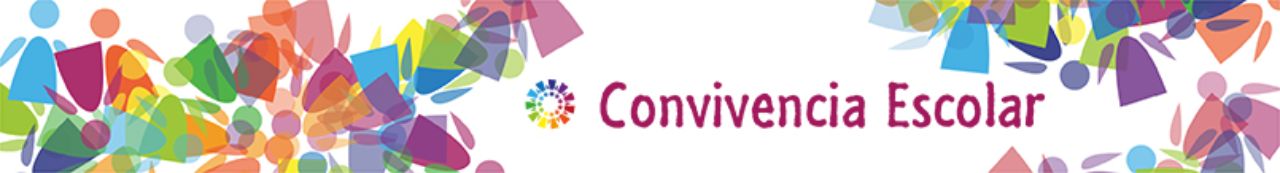 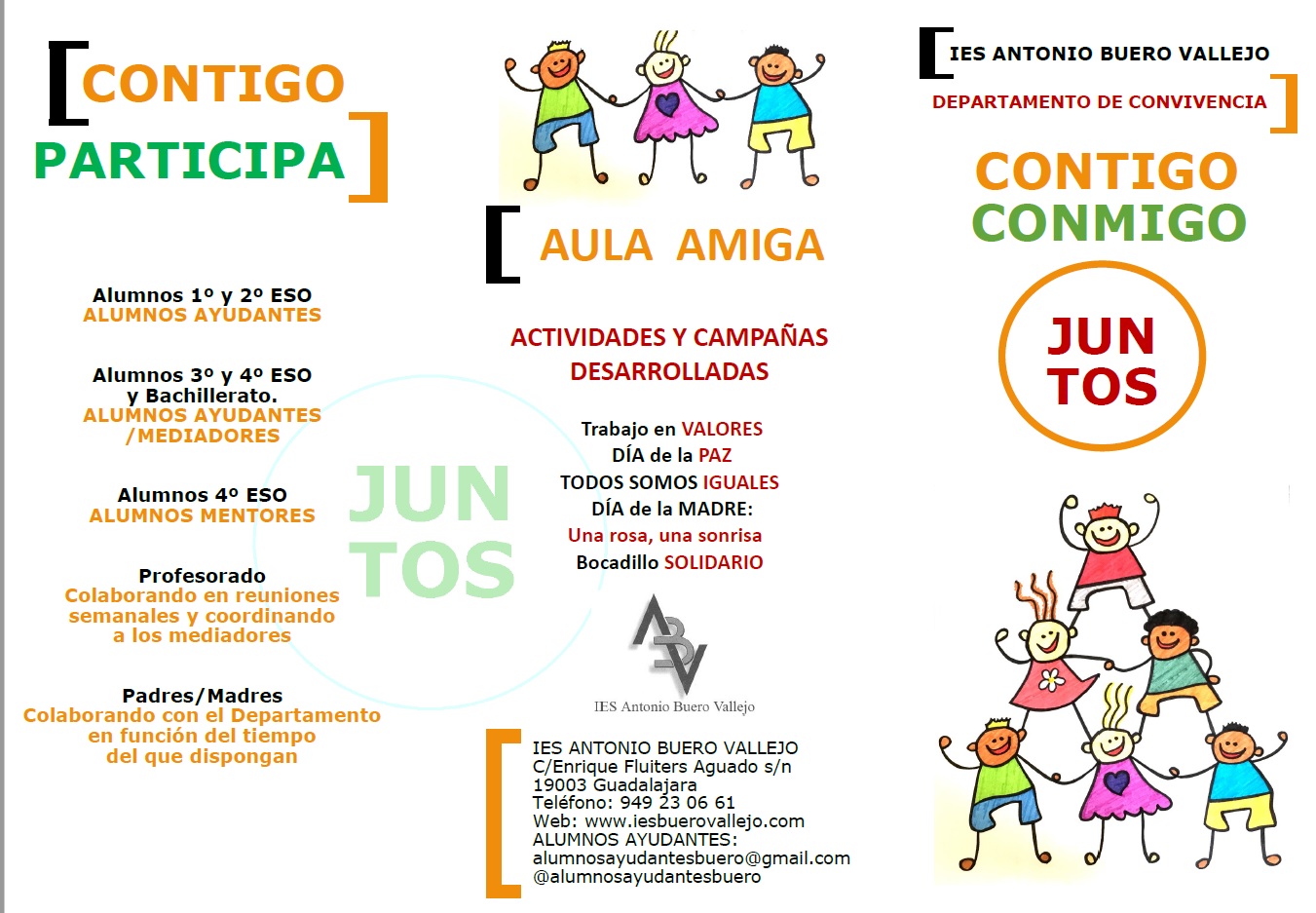 BUERO FRENTE AL ACOSO
Jornadas para un uso seguro y responsable de la red

Concienciación frente a Violencia de Género 

Programa de acción tutorial frente al acoso escolar 

Charlas informativas impartidas por expertos del Cuerpo Nacional de Policía

Seguimiento continuo por Jefatura de Estudios y Orientación para detección precoz
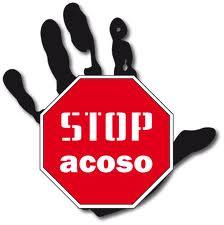 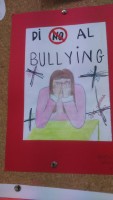 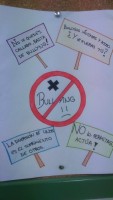 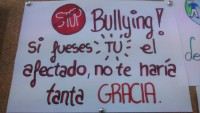 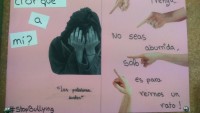 COLABORACIONES EXTERNAS PARA CONTRIBUIR AL DESARROLLO INTEGRAL DEL ALUMNADO
El IES BUERO VALLEJO participa en el Plan Director para la mejora de la convivencia y la seguridad de los centros educativos de la Subdelegación del Gobierno. 
    Imparten charlas informativas a familias y alumnos de 1º ESO, 2º ESO sobre el uso responsable y los riesgos de internet y las redes sociales, sobre acoso escolar y ciberbulling,  bandas violentas, racismo e intolerancia, violencia sobre la mujer y discriminación.


El centro aprovecha todos los recursos humanos que el Ayuntamiento y Junta de CCAA  pone a nuestro alcance (psicólogos, animador socio-cultural, etc.) para llevar a cabo talleres, actividades y charlas integradas en el Plan de Acción Tutorial de nuestro centro. Como son las relacionadas con educación ambiental, educación afectivo sexual, prevención de drogodependencia, violencia familiar, etc….
PROYECTO BILINGÜE
Grupos reducidos de alumnos en cuatro materias bilingües

 Proceso de enseñanza-aprendizaje personalizado
  
Viaje a Reino Unido y Campamento Bilingüe

Participación en proyectos europeos
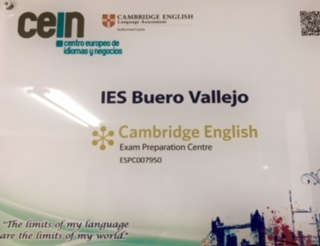 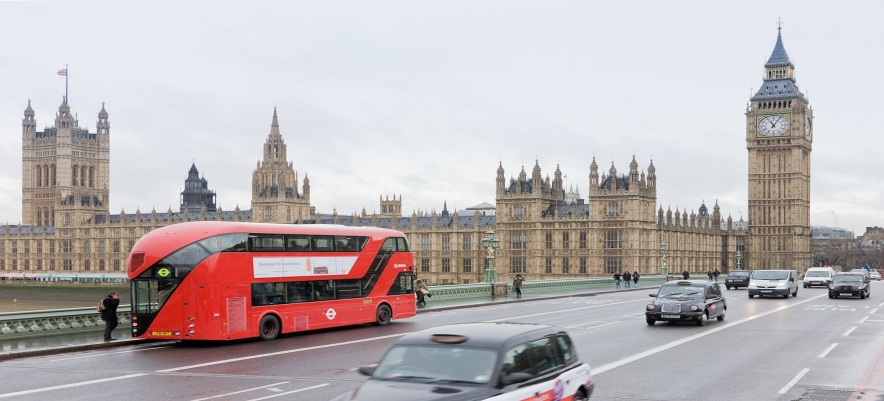 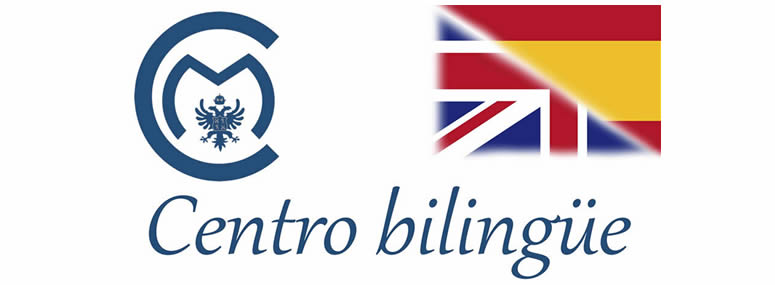 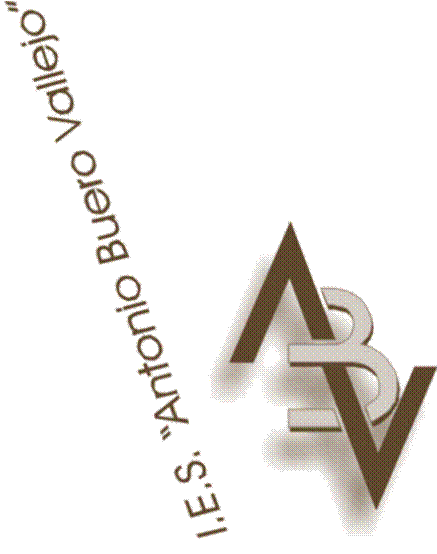 OTROS IDIOMAS
Francés desde 1º ESO a 2º Bachillerato


Italiano en 1º y 2º de Bachillerato con un auxiliar de conversación
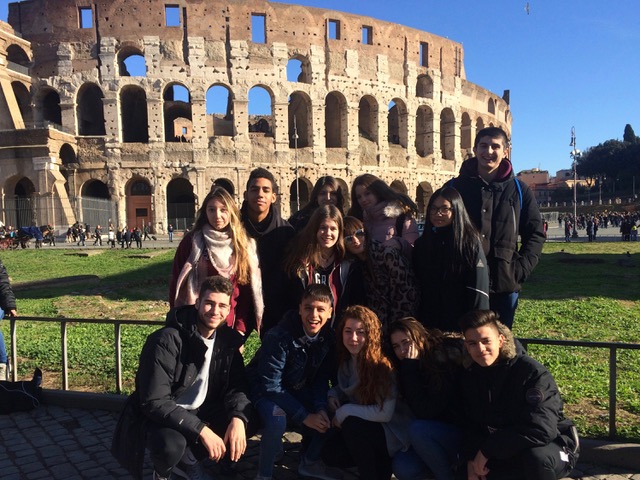 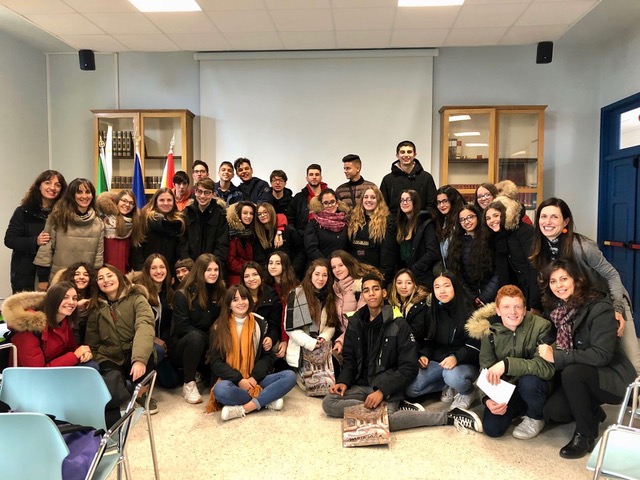 PRUEBAS DE ACCESO A LA UNIVERSIDAD
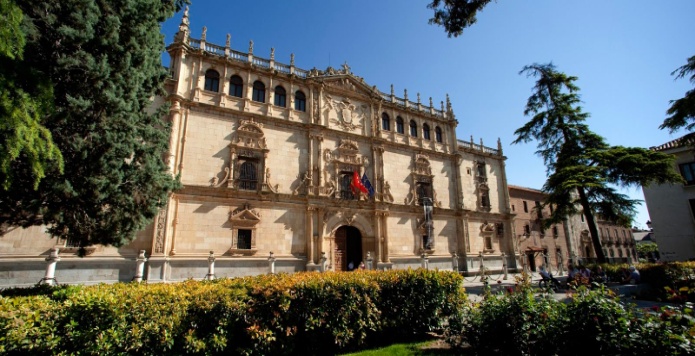 Más del 95% aprobados desde hace 42 cursos consecutivos
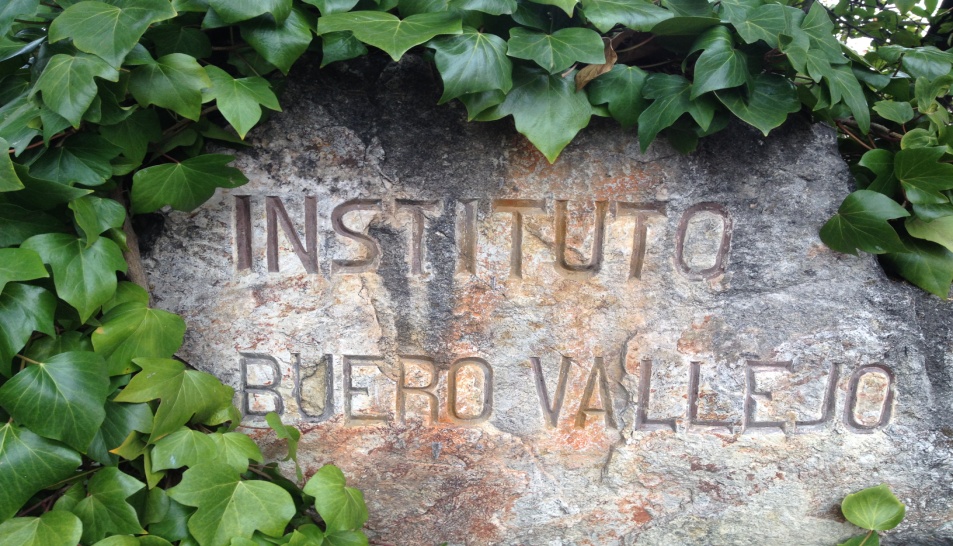 OS ESPERAMOS
www.iesbuerovallejo.com